Funkční geriatrické vyšetření
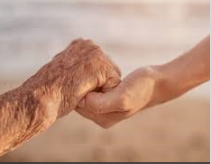 Geriatrický pacient
rizikový senior, který trpí celou řadou nemocí, má nízký funkční potenciál, je ohrožen častými dekompensacemi nemocí a ztrátou soběstačnosti
výrazně profituje z komplexní geriatrické péče
tradičně chápané klinické vyšetření seniora nedostatečně diagnostikuje jeho zdravotní a sociální potřeby
v geriatrii se používá komplexní geriatrické hodnocení – CGA (comprehensive geriatric assessment), u nás - funkční geriatrické vyšetření (FGV)
2
Klinika interní, geriatrie a praktického lékařství Fakultní nemocnice Brno a Lékařské fakulty Masarykovy univerzity
Vyšetření pacienta - základní pravidla při komunikaci
při oslovení pacienta nepoužíváme zdrobněliny a oslovení typu babi nebo dědo (oslovujeme pan, paní, nebo použijeme akademický titul pacienta) 
otázky mají být jednoduché a srozumitelné, vyhýbáme se odborné terminologii 
mluvíme pomaleji a hlasitěji a ověříme si od pacienta, jestli nám rozumí 
respektujeme důstojnost pacienta
nebavíme se o pacientovi před doprovodem, jako by tam pacient nebyl
3
Klinika interní, geriatrie a praktického lékařství Fakultní nemocnice Brno a Lékařské fakulty Masarykovy univerzity
Vyšetření pacienta - základní pravidla při komunikaci
všímáme si verbální ale také non-verbální projevy
pokud je přítomný senzorický deficit, zajistíme pomůcky, které ulehčují komunikaci (naslouchadla, brýle)
pohybujeme se v rámci zorného pole pacienta
vytvoříme tiché prostředí a klidné prostředí 
snažíme se o klidné chování a dáme najevo, že o pacienta máme zájem a že nás neobtěžuje
4
Klinika interní, geriatrie a praktického lékařství Fakultní nemocnice Brno a Lékařské fakulty Masarykovy univerzity
Anamnéza - specifika ve stáří
na odběr anamnézy si musíme vyčlenit víc času
často dochází k obtížnému vybavování všech údajů
je třeba získat informace také z jiného zdroje než je pacient (rodina, praktický lékař atd)
pacienti s poruchou kognice mají často problém s popisem potíží, co může vést k špatné diagnostice a následné opožděné léčbě
myslet na to, že pacient nemusí uvádět některé příznaky, které považuje za běžné známky stárnutí (např. inkontinence, poruchy chůze, závratě, pády)
5
Klinika interní, geriatrie a praktického lékařství Fakultní nemocnice Brno a Lékařské fakulty Masarykovy univerzity
Anamnéza - specifika ve stáří
žádný symptom by však neměl být automaticky připisován normálnímu stárnutí, pokud není provedeno důkladné vyšetření
u seniorů mohou typické projevy onemocnění chybět a místo toho se objeví nespecifické příznaky (např. únava, zmatenost, ztráta hmotnosti)
Osobní anamnéza by neměla představovat pouhý výčet onemocnění a výkonů, ale také dotaz na funkční postižení a syndromy, které se vyskytují u geriatrických pacientů – opakované pády, instabilita, imobilita, inkontinence, demence, chronická bolest
6
Klinika interní, geriatrie a praktického lékařství Fakultní nemocnice Brno a Lékařské fakulty Masarykovy univerzity
Anamnéza -specifika ve stáří
farmakologická anamnéza - vzhledem k polymorbiditě je u seniorů přítomná polyfarmakoterapie. Pacient často nemá přehled, jaké léky užívá (vyskytuje se duplicita léků od více specialistů, pacient má neaktuální seznam léků)
sociální anamnéza - na rozdíl od pacientů mladšího věku je ozřejmění této složky anamnézy klíčové v nastavení léčebného plánu při propuštění pacienta
7
Klinika interní, geriatrie a praktického lékařství Fakultní nemocnice Brno a Lékařské fakulty Masarykovy univerzity
Fyzikální vyšetření
v zásadně se neliší od vyšetření dospělého věku, nicméně existují určité odlišnosti
vyšetření zabere delší dobu (senioři potřebují více času na vyšetření -svlékání a přesun k vyšetřovacímu stolu)
vyšetřovací lůžko nastavit do takové výšky, aby pacienti měli k němu snadný přístup (možnost pádu z vyšetřovacího lůžka)
pokud má pacient kognitivní deficit, nemusí rozumět našim pokynům a může být obtížná spolupráce při vyšetření
8
Klinika interní, geriatrie a praktického lékařství Fakultní nemocnice Brno a Lékařské fakulty Masarykovy univerzity
Fyzikální vyšetření
osobní hygiena (stav oblékání, čistota, zápach) může poskytnout informace o kognitivních funkcích a schopnosti postarat se o sebe, eventuálně může poukázat na zneužívaní
 chybou může být automaticky určit diagnózu na základě prvního kontaktu – stav pacienta může ovlivněn aktuálním zhoršením stavu (je potřeba důkladné zhodnocení po odeznění akutního stavu)
9
Klinika interní, geriatrie a praktického lékařství Fakultní nemocnice Brno a Lékařské fakulty Masarykovy univerzity
Fyzikální vyšetření
stav výživy- chybou je spolehnout se na pacientem uváděnou hmotnost a automaticky ji zapsat 
problémem je také zaznamenat výšku bez toho, aby se pacient změřil (často uvádí hodnotu z mládí, nicméně ve stáří dochází k poklesu výšky)
krevní tlak měříme na obou pažích a před a po postavení. U seniorů se často vyskytuje ortostatická hypotenze, proto je doporučeno měřit TK nejenom vsedě ale i vleže a po 3 až 5 minutovém stání
10
Klinika interní, geriatrie a praktického lékařství Fakultní nemocnice Brno a Lékařské fakulty Masarykovy univerzity
Vyšetření kůže
častým nálezem ve stáří je pergamenová kůže (suchá, tenká, křehká pokožka náchylná k poraněním)
u nevysvětlitelných hematomů musíme myslet i na možnost týrání 
odhalit dekubity (častou chybou je nesvléknout pacienta)
výskyt chronických ran
častým nálezem u seniorů je bazalióm
svrab
11
Klinika interní, geriatrie a praktického lékařství Fakultní nemocnice Brno a Lékařské fakulty Masarykovy univerzity
Vyšetření hlavy
arcus senilis cornae (bílý prstenec na limbu), při jeho vzniku v mladším věku pátráme po jiné etiologii vzniku (metabolické poruchy lipidů)
presbyopie - čočka se stává méně elastickou a je méně schopná měnit tvar při zaostřování na blízké předměty
presbyakuzis (s věkem související, postupné, oboustranné, symetrické a převážně vysokofrekvenční poruchy sluchu) častěji uvádějí potíže s porozuměním řeči než se slyšením zvuků
poruchy dentice - uvolněné nebo zlomené zuby, ulcerací, mykózy, nádory,  zubní náhrady
12
Klinika interní, geriatrie a praktického lékařství Fakultní nemocnice Brno a Lékařské fakulty Masarykovy univerzity
Vyšetření hrudníku
u seniorů můžeme slyšet v bazálních polích chrůpky a vrzoty, které nemusí být známkou choroby
nezapomínáme na vyšetření prsou (na rozdíl od mladšího věku ženy neprovádí tak často samovyšetření prsou, častý je nález pokročilého tumoru)
13
Klinika interní, geriatrie a praktického lékařství Fakultní nemocnice Brno a Lékařské fakulty Masarykovy univerzity
Vyšetření končetin a mobility
časté nálezy ve vyšším věku patří hallux valgus, kladivkový palec, diabetická noha a chronické rány
atrofie svalstva, které poukazuje na malnutrici
u ležících pacientů musíme pomýšlet na přítomnost kontraktur
mobilita- hodnocení jestli je pacient schopen sám se posadit, postavit a udržet ve stoje a používaní kompenzačních pomůcek (hole, chodítka)
charakteristická chůze může pomoct s diagnózou např. typická chůze u parkinsoniků, po CMP
14
Klinika interní, geriatrie a praktického lékařství Fakultní nemocnice Brno a Lékařské fakulty Masarykovy univerzity
Vyšetření břicha
u seniorů je kvůli slabší břišní stěně větší predispozice ke vzniku kýly, které mohou být příčinou chronické bolesti
můžeme také nahmatat aneuryzmata břišní aorty, u kachektických pacientů je hmatná také normální aorta
 u ležících pacientů můžeme vyhmatat naplněný močový měchýř jako známka retence, který je pak často projevem neklidu u pacientů s kognitivním deficitem
Častý nález skybal ,které imitují tumor,
15
Klinika interní, geriatrie a praktického lékařství Fakultní nemocnice Brno a Lékařské fakulty Masarykovy univerzity
Vyšetření zad
častým nálezem je kyfoskolióza
silná bolest dolní části zad, kyčle a nohou s výraznou citlivostí křížové kosti může naznačovat spontánní osteoporotické zlomeniny křížové kosti, které se mohou objevit ve stáří
16
Klinika interní, geriatrie a praktického lékařství Fakultní nemocnice Brno a Lékařské fakulty Masarykovy univerzity
Komplexní geriatrické hodnocení (CGA)
využíváme celou škálu různých testů a dotazníků
hodnotíme čtyři hlavní oblasti:

Somatický status (zhodnocení zdravotního stavu)
Mentální status (zhodnocení psychického stavu) 
Fyzická výkonnost a soběstačnost  
Sociální status
17
Klinika interní, geriatrie a praktického lékařství Fakultní nemocnice Brno a Lékařské fakulty Masarykovy univerzity
Komplexní geriatrické hodnocení – cíle
zpřesnění diagnózy  (funkční diagnózy)
zlepšení léčebných výsledků
objektivní posouzení potřeby péče a služeb
zlepšení kvality života 
objektivizovat potřeby nemocného a stanovit reálné terapeutické a rehabilitační cíle
18
Klinika interní, geriatrie a praktického lékařství Fakultní nemocnice Brno a Lékařské fakulty Masarykovy univerzity
Somatický status
soustředíme se na oblasti typické pro stáří (vyšetření zraku, sluchu, kontinence moče a stolice, poruchy rovnováhy a chůze).
hodnocení nutričního stavu (dotazník Mini nutritional Assessement Short-form, MNA-SF)- urči pacienta ohroženého malnutricí
posouzení bolesti používáme analogovou škálu, u pacientů s kognitivní poruchou využíváme vizuální analogovou škálu bolesti
hodnocení farmakoterapie, kterou pacient užívá a která může být pro pacienta nebezpečná.
19
Klinika interní, geriatrie a praktického lékařství Fakultní nemocnice Brno a Lékařské fakulty Masarykovy univerzity
MNA - SF
Mentální status
pro odhalení kognitivního deficitu je dotazování na orientaci osobou, místem a časem nedostačující. 
Mini Mental State Examination (MMSE), který nám pomůže určit stupeň demence
Test hodin - orientační a rychle vyšetření 
Geriatrická škála deprese dle Yesavage
21
Klinika interní, geriatrie a praktického lékařství Fakultní nemocnice Brno a Lékařské fakulty Masarykovy univerzity
Hodnocení kognitivních funkcí
MMSE
Mini Mental State Examination
Deprese podle Sheikha-Yesavage
Škála
Fyzická výkonnost a soběstačnost
rychlost chůze na 4 metry, Krátka škálu pro testování fyzické zdatnosti seniorů. 
fyzická výkonnost úzce souvisí se svalovou sílou, kterou můžeme hodnotit pomocí dynamometru (svalový stisk, hand grip). 
hodnocení soběstačnosti -Test základních všedních činností podle Barthelové (ADL test). Hodnotí jestli je pacient schopen se sám najíst, obléct, okoupat, jestli je inkontinentní…
schopnost žít nezávisle -Instrumentální ADL (hodnotí složitější činností (nakupování, vaření, vedení domácnosti, používání dopravních prostředků, nakládání s penězi, telefonování).
24
Klinika interní, geriatrie a praktického lékařství Fakultní nemocnice Brno a Lékařské fakulty Masarykovy univerzity
ADL
IADL
Sociální status
zhodnocení sociální situace a ekonomického zajištění
zjistit s kým pacient bydlí, jaká je schopnost rodinných příslušníků pomoci pacientovi v případě ztráty soběstačnosti (zajištění pečovatelské služby)
vytvoření bezpečného domácího prostředí
příspěvky na péči
27
Klinika interní, geriatrie a praktického lékařství Fakultní nemocnice Brno a Lékařské fakulty Masarykovy univerzity
Děkuji za pozornost
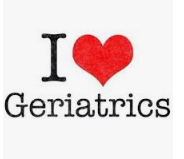